INFOCOM 2016
Is Every Flow on The Right Track?Inspect SDN Fwdingwith RuleScope
Kai Bu1, Xitao Wen2, Bo Yang1 
Yan Chen2, Li Erran Li3, Xiaolin Chen4
1Zhejiang University,2Northwestern University 
3Fudan  University,  4Chuxiong  Normal  University
[Speaker Notes: Thank you, So today I’m gonna present RuleScope.
(This is a joint work with Bo from Zhejiang University, Xitao and Yan from Northwestern University, Erran from Fudan University, and Xiaolin from Chuxiong Normal University.)]
Is Every Flow on The Right Track?Inspect SDN Fwding RuleScope
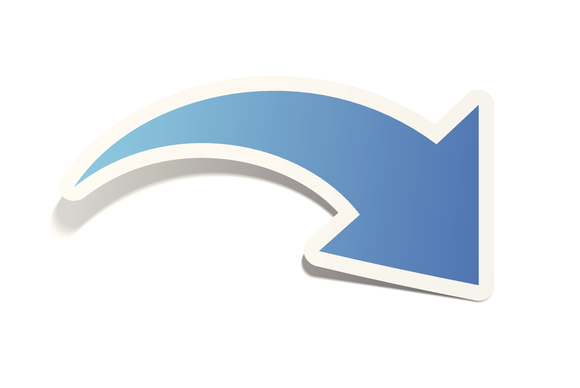 [Speaker Notes: It’s a tool that inspects SDN forwarding accuracy]
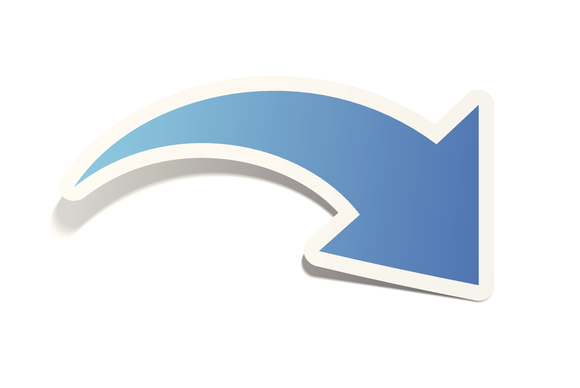 Is Every Flow on The Right Track?Inspect SDN Fwding RuleScope
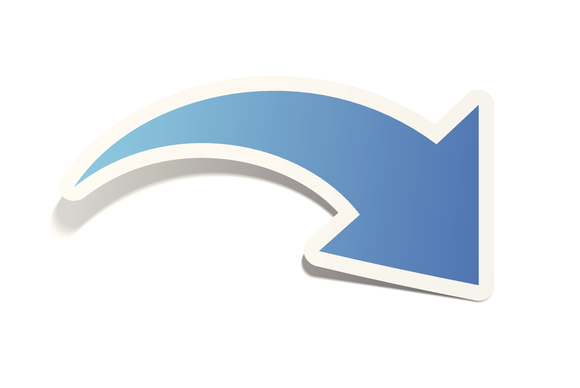 [Speaker Notes: so that we can determine whether each flow will be correctly processed according to network management policy.]
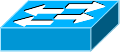 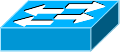 probe
feedback
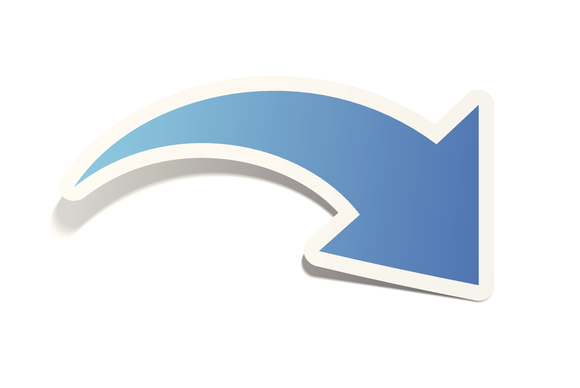 Is Every Flow on The Right Track?Inspect SDN Fwding RuleScope
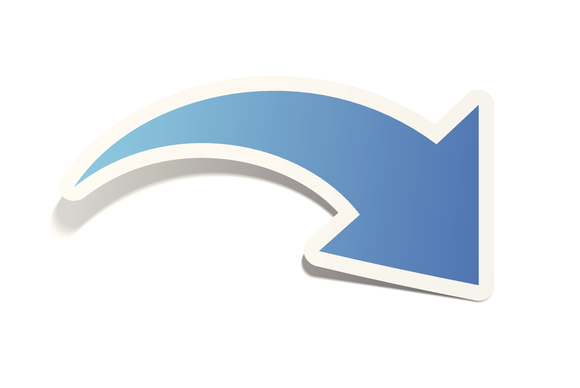 [Speaker Notes: Inspired by previous work, it injects probe packets to exercise forwarding rules on data-plane and then collects processing history from switches.]
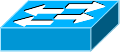 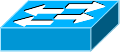 probe
probe
feedback
feedback
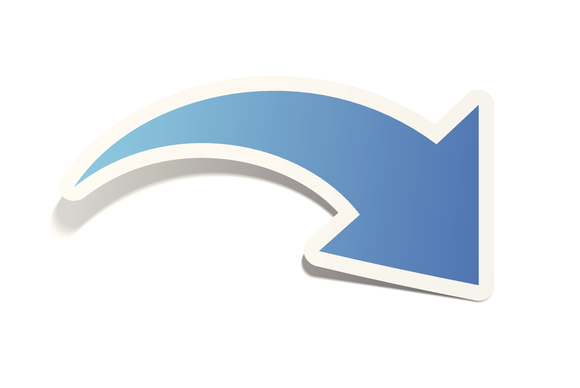 Is Every Flow on The Right Track?Inspect SDN Fwding RuleScope
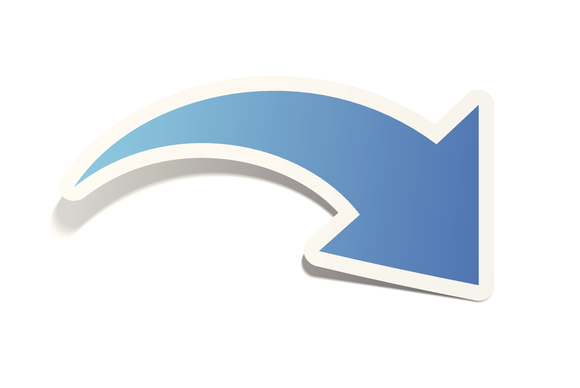 [Speaker Notes: Based on crafted probe packets and their processing results, RuleScope offers two major functions that facilitate network monitoring.]
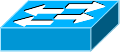 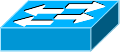 probe
feedback
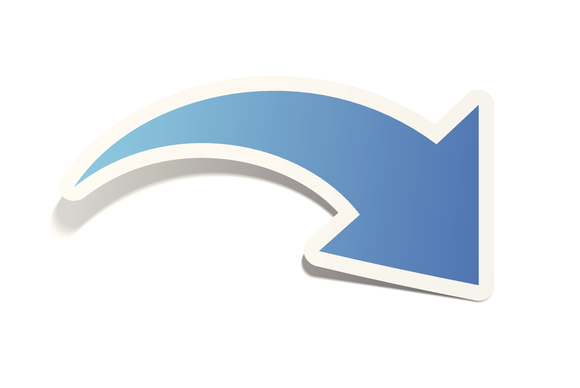 Is Every Flow on The Right Track?Inspect SDN Fwding RuleScope
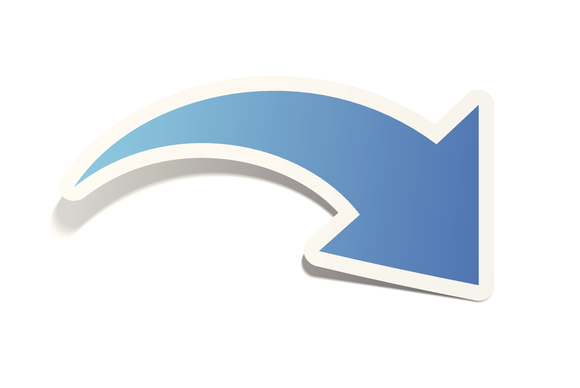 detection
reveal forwarding/rule faults
[Speaker Notes: One is detection.
It helps reveal forwarding faults. When a forwarding fault occurs, there should be some discrepancy between the forwarding rules issued by the controller and the forwarding rules implemented on switches. Deep understanding of such discrepancy is important for reliable policy enforcement.]
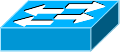 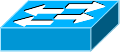 probe
feedback
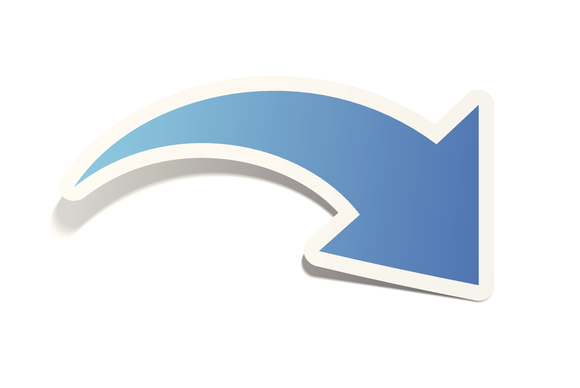 Is Every Flow on The Right Track?Inspect SDN Fwding RuleScope
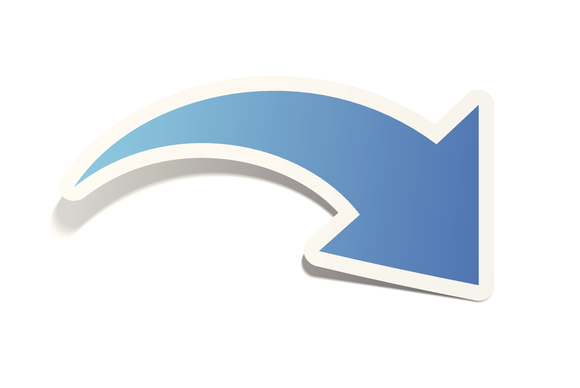 detection
reveal forwarding/rule faults
troubleshooting
uncover actual data-plane flow tables
[Speaker Notes: So we further introduce troubleshooting to uncover actual data-plane forwarding status.
That is, in what way the issued rules are actually implemented on switches.]
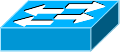 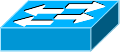 probe
feedback
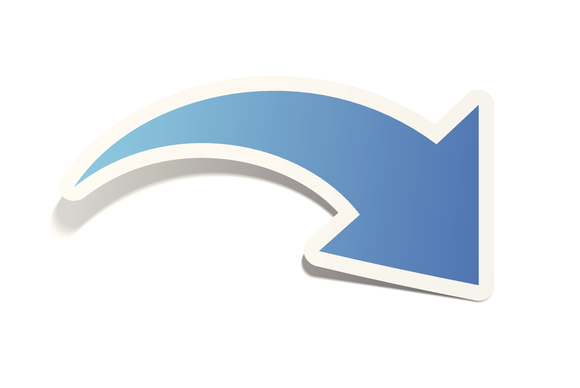 Is Every Flow on The Right Track?Inspect SDN Fwding RuleScope
Is Every Flow on The Right Track?Inspect SDN Fwding RuleScope
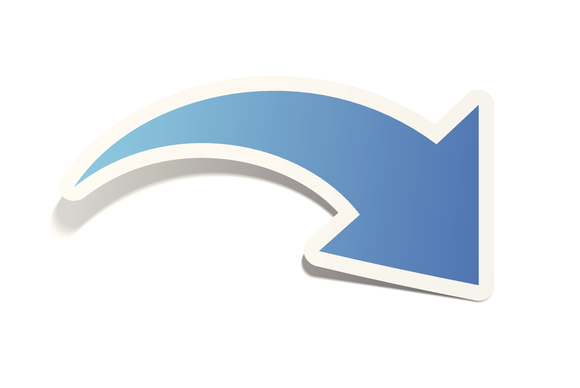 detection
reveal forwarding/rule faults
troubleshooting
uncover actual data-plane flow tables
[Speaker Notes: Before elaborating RuleScope, let’s have a quick recap of SDN basics.]
Gotta Tell You Switches Only OnceToward Bandwidth-EfficientFlow Setup for SDN
?
[Speaker Notes: So… what’s SDN?]
Gotta Tell You Switches Only OnceToward Bandwidth-EfficientFlow Setup for SDN
Software-Defined Networking
[Speaker Notes: SDN stands for Software-Defined Networking.]
Gotta Tell You Switches Only OnceToward Bandwidth-EfficientFlow Setup for SDN
Software-Defined Networking
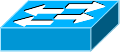 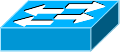 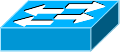 [Speaker Notes: As we know, in traditional networks]
Gotta Tell You Switches Only OnceToward Bandwidth-EfficientFlow Setup for SDN
Software-Defined Networking
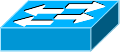 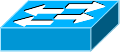 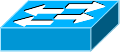 [Speaker Notes: management functions reside in distributed switches. It’s relatively hard to manage such networks due to limited policies are supported and the management needs to be distributed.]
Controller
Controller
App
App
App
Gotta Tell You Switches Only OnceToward Bandwidth-EfficientFlow Setup for SDN
Software-Defined Networking
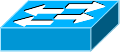 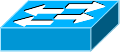 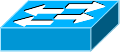 [Speaker Notes: To enrich the flexibility of network management, SDN introduces a centralized controller. It takes over all these management functions using various applications.]
Controller
Controller
Routing
App
Gotta Tell You Switches Only OnceToward Bandwidth-EfficientFlow Setup for SDN
PacketIn
Forwarding
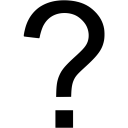 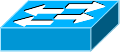 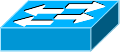 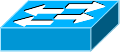 flow
[Speaker Notes: Now let’s walk through how SDN manages forwarding using the routing app.
When a flow arrives, if the ingress switch doesn’t know how to process corresponding packets, it needs to query the controller by encapsulating flow-info into a packetin message.]
Controller
Controller
Routing
App
Gotta Tell You Switches Only OnceToward Bandwidth-EfficientFlow Setup for SDN
FlowMod
PacketIn
Forwarding
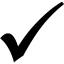 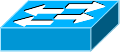 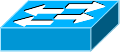 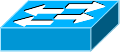 flow
[Speaker Notes: Upon receiving packetin message, the controller instructs switches of how to process the flow via FlowMod messages.
Then switches accordingly process and forward corresponding packets.]
Controller
Controller
Routing
App
Gotta Tell You Switches Only OnceToward Bandwidth-EfficientFlow Setup for SDN
FlowMod
PacketIn
Forwarding
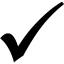 sw1
sw2
sw3
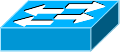 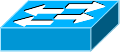 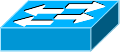 flow
p1,
src_ip=10.20.*.*,
fwd(sw2)
p2,
src_ip=10.20.*.*,
fwd(sw3)
p3,
src_ip=10.20.*.*,
fwd(out)
[Speaker Notes: Each FlowMod message should contain a rule that corresponding switch can follow to process certain flow.
As shown in this example, a rule consists of three key fields, priority, matching, and action.
Matching field regulates which flow a rule to process while Action field regulates how to process the flow. Take the rule of sw1 for example, it forwards all packets with source IP addresses prefixed by 10.20 to switch 2.
Since SDN rules contain wildcards, a packet may match with multiple rules. To address such matching ambiguity, each rule is assigned with an additional priority value. 
Then when a packet matches with more than one rules, it follows the highest-priority one.]
Controller
Controller
Routing
App
Gotta Tell You Switches Only OnceToward Bandwidth-EfficientFlow Setup for SDN
FlowMod
PacketIn
Forwarding
rule faults irritate
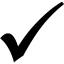 sw1
sw2
sw3
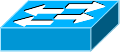 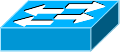 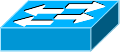 flow
p1,
src_ip=10.20.*.*,
fwd(sw2)
p2,
src_ip=10.20.*.*,
fwd(sw3)
p3,
src_ip=10.20.*.*,
fwd(out)
[Speaker Notes: However, data plane does not always conduct the forwarding as the controller expected.
Switches may encounter certain rule faults that violate forwarding accuracy.]
Controller
Controller
Routing
App
Gotta Tell You Switches Only OnceToward Bandwidth-EfficientFlow Setup for SDN
FlowMod
PacketIn
Forwarding
rule faults irritate
missing fault
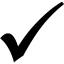 sw1
sw2
sw3
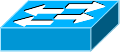 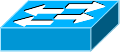 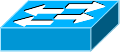 flow
priority fault
p1,
src_ip=10.20.*.*,
fwd(sw2)
p2,
src_ip=10.20.*.*,
fwd(sw3)
p3,
src_ip=10.20.*.*,
fwd(out)
[Speaker Notes: In particular, there are two types of rule faults, missing fault and priority fault.]
Controller
Controller
Routing
App
Gotta Tell You Switches Only OnceToward Bandwidth-EfficientFlow Setup for SDN
FlowMod
PacketIn
Forwarding
missing fault
rule installation failure
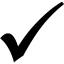 sw1
sw2
sw3
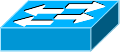 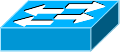 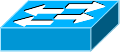 flow
priority fault
p1,
src_ip=10.20.*.*,
fwd(sw2)
p2,
src_ip=10.20.*.*,
fwd(sw3)
p3,
src_ip=10.20.*.*,
fwd(out)
[Speaker Notes: A missing fault occurs when a rule is not active on a switch.]
Controller
Controller
Routing
App
Gotta Tell You Switches Only OnceToward Bandwidth-EfficientFlow Setup for SDN
FlowMod
PacketIn
Forwarding
loss
missing fault
rule installation failure
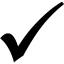 sw1
sw2
sw3
bug
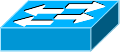 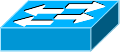 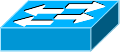 flow
priority fault
p1,
src_ip=10.20.*.*,
fwd(sw2)
p2,
src_ip=10.20.*.*,
fwd(sw3)
p3,
src_ip=10.20.*.*,
fwd(out)
[Speaker Notes: It could be attributed to bugs of switch firmware or hardware, or even losses of rule-update messages.]
Controller
Controller
Routing
App
Gotta Tell You Switches Only OnceToward Bandwidth-EfficientFlow Setup for SDN
FlowMod
PacketIn
Forwarding
loss
missing fault
rule installation failure
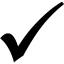 sw1
sw2
sw3
bug
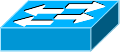 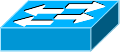 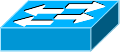 flow
priority fault
p1,
src_ip=10.20.*.*,
fwd(sw2)
p2,
src_ip=10.20.*.*,
fwd(sw3)
p3,
src_ip=10.20.*.*,
fwd(out)
[Speaker Notes: Packets supposed to be processed by a missing rule might be unexpectedly dropped or wrongly forwarded.]
Controller
Controller
Routing
App
Gotta Tell You Switches Only OnceToward Bandwidth-EfficientFlow Setup for SDN
FlowMod
PacketIn
Forwarding
sw4
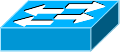 missing fault
rule installation failure
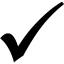 sw1
sw2
sw3
rule update scheduling
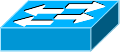 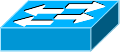 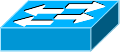 flow
priority fault
priority-swap between overlapping rules
p1,
src_ip=10.20.*.*,
fwd(sw2)
p2,
src_ip=10.20.*.*,
fwd(sw3)
p3,
src_ip=10.20.*.*,
fwd(out)
p4,
src_ip=10.*.*.*,
fwd(sw4)
[Speaker Notes: A priority fault occurs when overlapping rules violate designated priority order.
It’s mainly due to rule updates on a switch being less well scheduled.
For example, let’s assume switch 2 has another rule for processing packets with source IP addresses prefixed with 10.20 but with lower priority.]
Controller
Controller
Routing
App
Gotta Tell You Switches Only OnceToward Bandwidth-EfficientFlow Setup for SDN
FlowMod
PacketIn
Forwarding
sw4
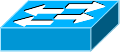 missing fault
rule installation failure
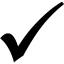 sw1
sw2
sw3
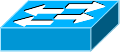 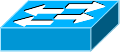 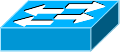 flow
priority fault
priority-swap between overlapping rules
p4,
src_ip=10.*.*.*,
fwd(sw4)
p1,
src_ip=10.20.*.*,
fwd(sw2)
p3,
src_ip=10.20.*.*,
fwd(out)
p2,
src_ip=10.20.*.*,
fwd(sw3)
[Speaker Notes: When this lower-priority rule turns out to outweigh its higher-priority counterpart, corresponding packets will be mis-forwarded to switch 4 instead of the expected switch 3.]
Controller
Controller
Routing
App
Gotta Tell You Switches Only OnceToward Bandwidth-EfficientFlow Setup for SDN
FlowMod
PacketIn
Forwarding
rule faults irritate
sw4
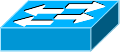 missing fault
rule installation failure
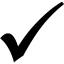 sw1
sw2
sw3
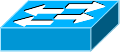 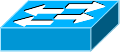 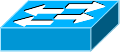 flow
priority fault
priority-swap between overlapping rules
p1,
src_ip=10.20.*.*,
fwd(sw2)
p2,
src_ip=10.20.*.*,
fwd(sw3)
p3,
src_ip=10.20.*.*,
fwd(out)
[Speaker Notes: So now it’s pretty clear that whenever a rule fault occurs, certain flow might be mis-forwarded against management policy.]
Controller
Controller
Routing
App
Gotta Tell You Switches Only OnceToward Bandwidth-EfficientFlow Setup for SDN
detect &
FlowMod
PacketIn
RuleScope
rule faults
troubleshoot
sw4
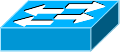 missing fault
rule installation failure
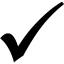 sw1
sw2
sw3
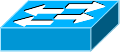 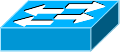 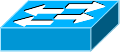 flow
priority fault
priority-swap between overlapping rules
p1,
src_ip=10.20.*.*,
fwd(sw2)
p2,
src_ip=10.20.*.*,
fwd(sw3)
p3,
src_ip=10.20.*.*,
fwd(out)
[Speaker Notes: To mitigate this issue, we design RuleScope to detect and troubleshoot rule faults.]
Controller
Controller
Routing
App
Monitor
App
Gotta Tell You Switches Only OnceToward Bandwidth-EfficientFlow Setup for SDN
Postcard
Processor
Injector/
Interceptor
RuleScope
Framework
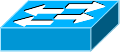 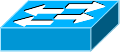 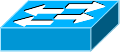 [Speaker Notes: RuleScope introduces three components atop the controller.]
Controller
Controller
Routing
App
Monitor
App
Gotta Tell You Switches Only OnceToward Bandwidth-EfficientFlow Setup for SDN
original rules
NetSight [nsdi’14]
Postcard
Processor
Injector/
Interceptor
RuleScope
Framework
augmented rules
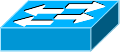 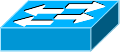 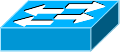 [Speaker Notes: The first component is postcard processor.
It augments rules before populating them to switches.]
Controller
Controller
Routing
App
Monitor
App
Gotta Tell You Switches Only OnceToward Bandwidth-EfficientFlow Setup for SDN
original rules
NetSight [nsdi’14]
which packet 
is processed by
which rule
Postcard
Processor
Injector/
Interceptor
RuleScope
Framework
augmented rules
packet history
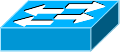 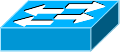 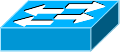 [Speaker Notes: The augmented rules enable the switch to report packet processing history,
That is, which packet is processed by which rule.]
Controller
Controller
Routing
App
Monitor
App
Gotta Tell You Switches Only OnceToward Bandwidth-EfficientFlow Setup for SDN
probe packets
Injector/
Interceptor
Postcard
Processor
RuleScope
Framework
probe packets
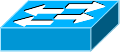 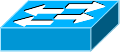 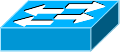 [Speaker Notes: The second component is monitor application. 
It generates sufficient probe packets to exercise all issued rules.
Then the third component injector injects such probe packets to corresponding switches.]
Controller
Controller
Routing
App
Monitor
App
Gotta Tell You Switches Only OnceToward Bandwidth-EfficientFlow Setup for SDN
probe feedback
Injector/
Interceptor
Postcard
Processor
RuleScope
Framework
probe feedback
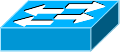 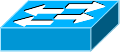 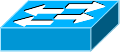 [Speaker Notes: Processing history of these probe packets is first reported to postcard processor and then further directed to monitor application.]
Controller
Rule Fault
Controller
if 
Probe.MatchedRule !=
Probe.ExpectedRule
Routing
App
Monitor
App
Gotta Tell You Switches Only OnceToward Bandwidth-EfficientFlow Setup for SDN
probe feedback
Injector/
Interceptor
Postcard
Processor
RuleScope
Framework
probe feedback
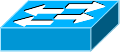 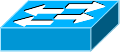 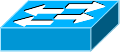 [Speaker Notes: The monitor application compares the matched rule of a probe packet to its expected one.
If a discrepancy appears, RuleScope declares a rule fault.]
Controller
?
Flow Table
Rule Fault
Controller
Monitor
Gotta Tell You Switches Only OnceToward Bandwidth-EfficientFlow Setup for SDN
RuleScope
Algorithms
[Speaker Notes: Then how exactly does RuleScope find rule faults among the issued forwarding rules?]
Controller
?
Flow Table
Rule Fault
Controller
dependency graph
Monitor
Gotta Tell You Switches Only OnceToward Bandwidth-EfficientFlow Setup for SDN
{r0, r1, r2, r3, r4, r5, r6}
r0
r1
r4
RuleScope
Algorithms
r2
r3
r5
r6
<ri, rj> if
 ri.matching Ո rj.matching ≠ Φ AND
 ri.priority > rj.priority
[Speaker Notes: First, it represents the rule set using dependency graph.
Each rule corresponds to a vertex. 
And for a pair of overlapping rules with common matching packets, we add an arrow from higher priority rule to the lower priority one.]
Controller
?
Flow Table
Rule Fault
Controller
dependency graph
Monitor
Gotta Tell You Switches Only OnceToward Bandwidth-EfficientFlow Setup for SDN
{r0, r1, r2, r3, r4, r5, r6}
r0
r1
r4
RuleScope
Algorithms
r2
r3
r5
r6
<ri, rj> if
 smaller problem scale within each component;
 parallelism among different components
[Speaker Notes: Then we can narrow down the problem scale to each isolated component and leverage parallelism among different components.]
Controller
?
Flow Table
Rule Fault
Controller
dependency graph
probe generation
Monitor
Gotta Tell You Switches Only OnceToward Bandwidth-EfficientFlow Setup for SDN
Probe(ri, H):

generate probe packets that
match ri but not rules in set H
RuleScope
Algorithms
[Speaker Notes: Another key part is generating probe packets for exercising all issued rules. 
This is done by Probe function. Specifically, it generates probe packets that matches with a rule but not with some others per specified.]
Controller
?
Flow Table
Rule Fault
Controller
dependency graph
probe generation
Monitor
Gotta Tell You Switches Only OnceToward Bandwidth-EfficientFlow Setup for SDN
Probe(ri, H):

Is r6 missing?
ri  =  r6
H = {r4, r5}
r4
RuleScope
Algorithms
r5
r6
[Speaker Notes: For example, in this component, if we want to check whether the lowest priority rule r6 is missing,
We require that a feasible probe packet match with r6 but not with r4 and r5.]
Controller
?
Flow Table
Rule Fault
Controller
dependency graph
probe generation
Monitor
Gotta Tell You Switches Only OnceToward Bandwidth-EfficientFlow Setup for SDN
Probe(ri, H):

Is r6 missing?
ri  =  r6
H = {r4, r5}
r4
RuleScope
Algorithms
r5
r6
<ri, rj> if
 proved NP-hard by reduction from SAT;
 based on MiniSat, a high-performance SAT solver
[Speaker Notes: Probe generation is proved NP-hard by reduction from the satisfiability problem. 
We choose to implement Probe based on MiniSAT, which is a high-performance SAT solver.]
Controller
?
Flow Table
Rule Fault
Controller
dependency graph
probe generation
Monitor
Gotta Tell You Switches Only OnceToward Bandwidth-EfficientFlow Setup for SDN
RuleScope
Algorithms
[Speaker Notes: Atop the two building blocks, we design a series of algorithms to detect and troubleshoot rule faults.]
Controller
Controller
Monitor
Gotta Tell You Switches Only OnceToward Bandwidth-EfficientFlow Setup for SDN
RuleScope
Algorithms
detection
[Speaker Notes: The first is detection algorithm.]
Controller
Controller
Monitor
Gotta Tell You Switches Only OnceToward Bandwidth-EfficientFlow Setup for SDN
r0
r1
r4
RuleScope
Algorithms
r2
r3
r5
r6
<ri, rj> if
 for a weakly connected component
 generate probes by topo order
detection
[Speaker Notes: For each component, it generates probe packets following the topological order.]
Controller
Controller
Monitor
Gotta Tell You Switches Only OnceToward Bandwidth-EfficientFlow Setup for SDN
H = Φ 
Probe(r4, H);
H = H Ս r4;
r4
RuleScope
Algorithms
Probe(r5, H);
H = H Ս r5;
r5
Probe(r5, H);
r6
<ri, rj> if
 for a weakly connected component
 generate probes by topo order
detection
[Speaker Notes: Take this component for example, its probe generation sequence is r4, r5, through r6.]
ri is detected as faulty if
ri.Probe.MatchedRule != ri
Controller
Controller
Monitor
Gotta Tell You Switches Only OnceToward Bandwidth-EfficientFlow Setup for SDN
H = Φ 
Probe(r4, H);
H = H Ս r4;
r4
RuleScope
Algorithms
Probe(r5, H);
H = H Ս r5;
r5
Probe(r6, H);
r6
<ri, rj> if
 for a weakly connected component
 generate probes by topo order
detection
[Speaker Notes: Then a rule is detected as faulty if its probe packet’s matched rule is not the rule itself.]
ri is detected as faulty if
ri.Probe.MatchedRule != ri

example: r4.Probe.MatchedRule = r5
either r4 is missing,
or r4 is priority-swap with r5
Controller
Controller
Monitor
Gotta Tell You Switches Only OnceToward Bandwidth-EfficientFlow Setup for SDN
H = Φ 
Probe(r4, H);
H = H Ս r4;
r4
RuleScope
Algorithms
Probe(r5, H);
H = H Ս r5;
r5
Probe(r6, H);
r6
<ri, rj> if
 for a weakly connected component
 generate probes by topo order
detection
[Speaker Notes: For example, if r4’s probe packet matches with r5 instead, r4 could be experiencing either a missing fault or a priority fault with r5.]
ri is detected as faulty if
ri.Probe.MatchedRule != ri

example: r4.Probe.MatchedRule = r5
either r4 is missing,
or r4 is priority-swap with r5
Controller
Controller
?
Monitor
Gotta Tell You Switches Only OnceToward Bandwidth-EfficientFlow Setup for SDN
H = Φ 
Probe(r4, H);
H = H Ս r4;
r4
RuleScope
Algorithms
Probe(r5, H);
H = H Ս r5;
r5
Probe(r6, H);
r6
<ri, rj> if
 for a weakly connected component
 generate probes by topo order
detection
[Speaker Notes: But which exactly is the real cause?]
ri is detected as faulty if
ri.Probe.MatchedRule != ri

example: r4.Probe.MatchedRule = r5
either r4 is missing,
or r4 is priority-swap with r5
Controller
Controller
?
Monitor
Gotta Tell You Switches Only OnceToward Bandwidth-EfficientFlow Setup for SDN
RuleScope
Algorithms
troubleshooting
[Speaker Notes: This can be revealed by the troubleshooting algorithm.]
ri is detected as faulty if
ri.Probe.MatchedRule != ri

Input:    flow table on controller



Output: flow table on switch
Controller
Controller
Monitor
probe & feedback
Gotta Tell You Switches Only OnceToward Bandwidth-EfficientFlow Setup for SDN
RuleScope
Algorithms
troubleshooting
[Speaker Notes: Troubleshooting aims to uncover in what way the issued forwarding rules are implemented on switches.]
ri is detected as faulty if
ri.Probe.MatchedRule != ri

Input:    flow table on controller



Output: flow table on switch
Controller
Controller
Monitor
probe & feedback
Gotta Tell You Switches Only OnceToward Bandwidth-EfficientFlow Setup for SDN
rule.priority on sw?
RuleScope
Algorithms
troubleshooting
[Speaker Notes: Since it’s hard to recover the exact priority values,]
ri is detected as faulty if
ri.Probe.MatchedRule != ri

Input:    flow table on controller



Output: flow table on switch
Controller
Controller
Monitor
probe & feedback
Gotta Tell You Switches Only OnceToward Bandwidth-EfficientFlow Setup for SDN
[
].DependencyGraph
RuleScope
Algorithms
troubleshooting
[Speaker Notes: We turn to building the dependency graph of effective rules on switches.]
ri is detected as faulty if
ri.Probe.MatchedRule != ri

Input:    flow table on controller



Output: flow table on switch
Controller
Controller
Monitor
probe & feedback
Gotta Tell You Switches Only OnceToward Bandwidth-EfficientFlow Setup for SDN
[
].DependencyGraph
{r0, r1, r2, r3} if
(r0, r1).probe.MatchedRule = r2
RuleScope
Algorithms
r2
r0
r1
troubleshooting
[Speaker Notes: Now let’s use part of the process of troubleshooting these four rules as an example,
to walk through the key design principles.
When we probe the dependency relationship of r0 and r1, if the probe packet matches with neither of them but with r2, we can ensure that r2 has higher priority than both r0 and r1 have.]
ri is detected as faulty if
ri.Probe.MatchedRule != ri

Input:    flow table on controller



Output: flow table on switch
Controller
Controller
Monitor
probe & feedback
Gotta Tell You Switches Only OnceToward Bandwidth-EfficientFlow Setup for SDN
[
].DependencyGraph
{r0, r1, r2, r3} if
(r0, r1).probe.MatchedRule = r2
(r0, r3).probe.MatchedRule = r0
RuleScope
Algorithms
r2
r0
r1
troubleshooting
r3
[Speaker Notes: Then when we probe the dependency relationship of r0 and r3, the probe packet matching with r0 means that r0 has higher priority than r3 has.]
ri is detected as faulty if
ri.Probe.MatchedRule != ri

Input:    flow table on controller



Output: flow table on switch
Controller
Controller
Monitor
probe & feedback
Gotta Tell You Switches Only OnceToward Bandwidth-EfficientFlow Setup for SDN
[
].DependencyGraph
{r0, r1, r2, r3} if
(r0, r1).probe.MatchedRule = r2
(r0, r3).probe.MatchedRule = r0
RuleScope
Algorithms
r2
r0
r1
further probe leaves 
for existence
troubleshooting
r3
[Speaker Notes: After probing the dependency relationship of each pair of overlapping rules, 
We still have to further probe the leaf rules for their existence
to make sure whether they are missing.]
ri is detected as faulty if
ri.Probe.MatchedRule != ri

Input:    flow table on controller



Output: flow table on switch
Controller
Controller
Monitor
probe & feedback
Gotta Tell You Switches Only OnceToward Bandwidth-EfficientFlow Setup for SDN
[
].DependencyGraph
Online version:
adaptively probe;
minimize no. of probes;

Semi-online version:
probe in batch;
increase time efficiency;
RuleScope
Algorithms
troubleshooting
[Speaker Notes: Following these design principles, we develop two versions of troubleshooting algorithm.
The online version generates and injects one probe packet after another. It uses previous probe results to reduce the number of subsequent probe packets.
The semi-online version generates and injects probe packets in batch. Although costing more probe packets, it can actually deliver faster algorithm execution.]
Intel Xeon CPU X5560
8M cache, 2.80 GHz 
36 GB memory
Controller
Ryu
Controller
ClassBench
Algs: 2600+ lines of python
MiniSat: open source
               2800+ lines of C++
Routing
App
Monitor
App
Gotta Tell You Switches Only OnceToward Bandwidth-EfficientFlow Setup for SDN
230+ lines of python
Postcard
Processor
Injector/
Interceptor
RuleScope
Prototype
OpenFlow
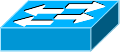 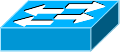 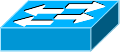 Pica8 P-3297
[Speaker Notes: We implemented our algorithms in Python.
To evaluate their performance, we prototyped RuleScope using Ryu controller and Pica8 SDN switch.
We use OpenFlow for controller-switch communication and use ClassBench for generating sample rule set. We conduct various experiments on this testbed.]
Detection
Detect faulty rules w/o false negatives/positives;
 
Troubleshooting
Faithfully construct the dependency graph of
on-switch forwarding rules;
Controller
Gotta Tell You Switches Only OnceToward Bandwidth-EfficientFlow Setup for SDN
RuleScope
Performance

efficacy
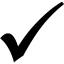 [Speaker Notes: The experiment results show that detection algorithm can accurately detect faulty rules 
and troubleshooting algorithm can faithfully construct the dependency graph of forwarding rules implemented on switches.]
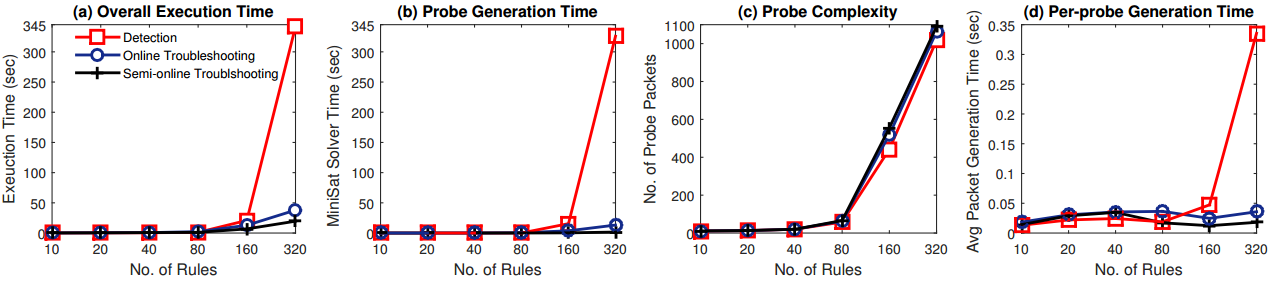 Controller
Gotta Tell You Switches Only OnceToward Bandwidth-EfficientFlow Setup for SDN
larger flow table

similar time
RuleScope
Performance

efficacy

efficiency
more
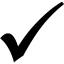 [Speaker Notes: Intuitively, larger flow table requires more time to work on.]
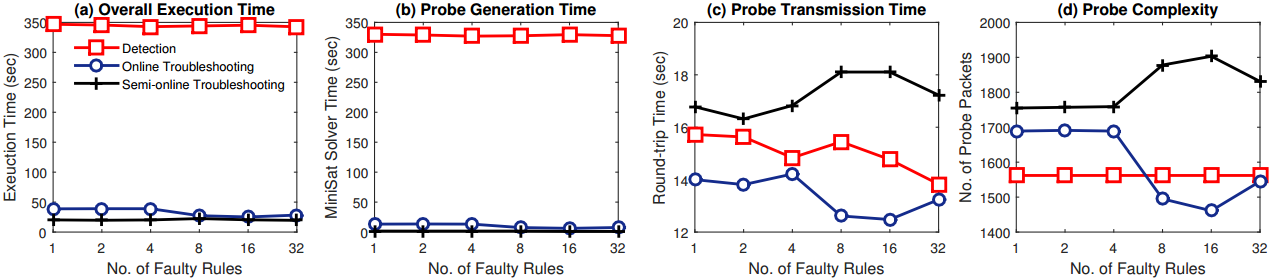 Controller
Gotta Tell You Switches Only OnceToward Bandwidth-EfficientFlow Setup for SDN
larger flow table
more faulty rules
similar time
same
RuleScope
Performance

efficacy

efficiency
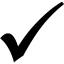 [Speaker Notes: But given the same flow table, more faulty rules do not necessarily increase time cost.]
Controller
Gotta Tell You Switches Only OnceToward Bandwidth-EfficientFlow Setup for SDN
0.06% 
ctr-sw link bandwidth

0.0003%
switching fabric capacity
RuleScope
Performance

efficacy

efficiency
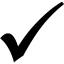 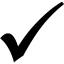 [Speaker Notes: Meanwhile, all such accuracy and efficiency can be achieved with tiny overhead.]
Controller
Controller
Controller
Routing
App
Monitor
App
Gotta Tell You Switches Only OnceToward Bandwidth-EfficientFlow Setup for SDN
Postcard
Processor
Injector/
Interceptor
RuleScope
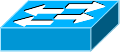 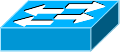 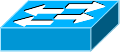 [Speaker Notes: So this is all about how RuleScope works and benefits.]
Controller
Controller
Controller
Routing
App
Monitor
App
Thank You
Gotta Tell You Switches Only OnceToward Bandwidth-EfficientFlow Setup for SDN
Postcard
Processor
Injector/
Interceptor
RuleScope
@INFOCOM 2016

Kai Bu
Zhejiang University
kaibu@zju.edu.cn
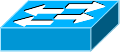 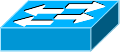 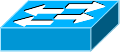 [Speaker Notes: Thank you for your time and interest. Now I’m happy to take any questions. Thank you.]